جامعة البصرة 
كلية التربية للبنات    
قسم العلوم التربوية والنفسية
محاضرات مادة الاحصاء الاستدلالي - اختبار  (t)  لعينتين مستقلتين (متساويتين) - المرحلة الثالثة – م.م. نداء قاسم محمد
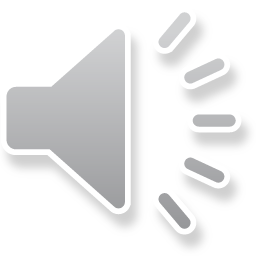 المحاضرة الاولى 
الكورس الثاني
اختبار (  t ) لعينتين مستقلتين (متساويتين )
يستخدم هذا الاختبار لمقارنة متوسط عينتين مستقلتين ومتساوتين بالعدد .
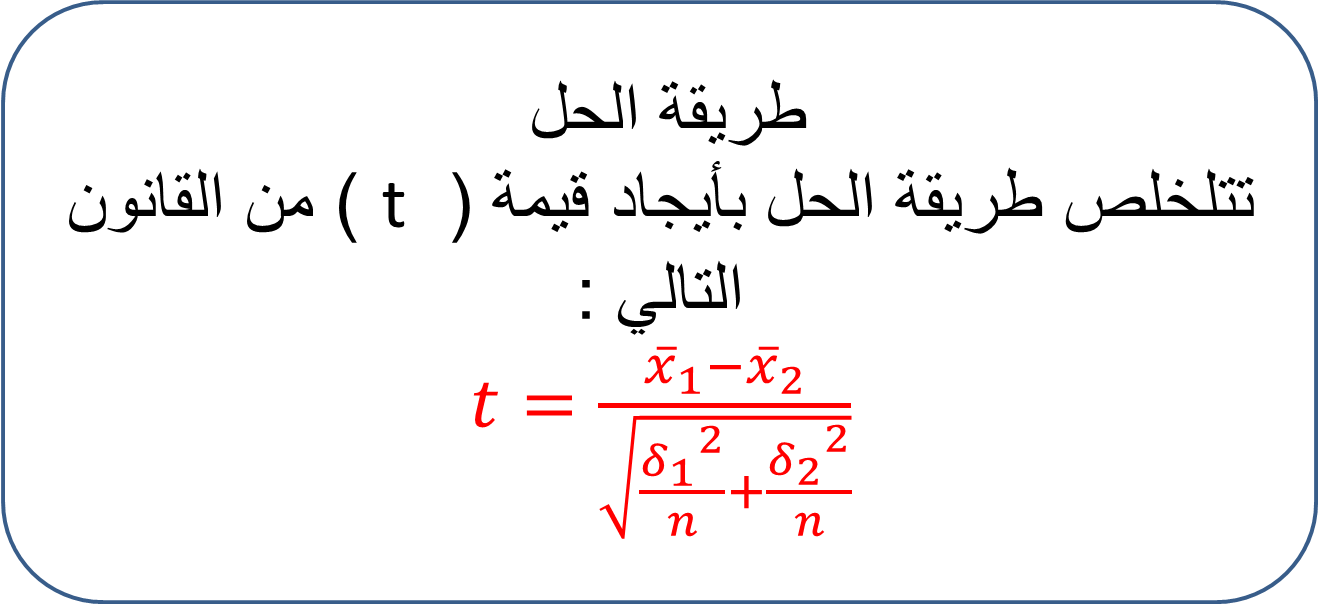 حيث ان :
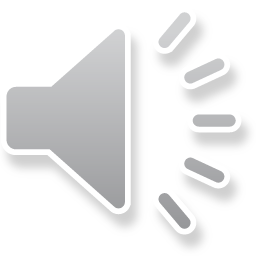 مثال1
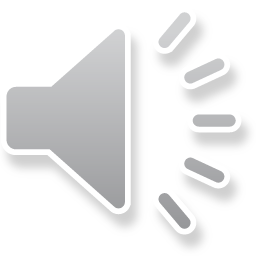 الحل
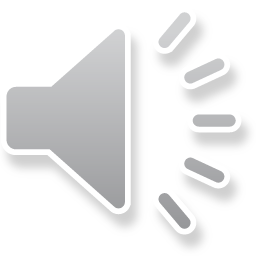 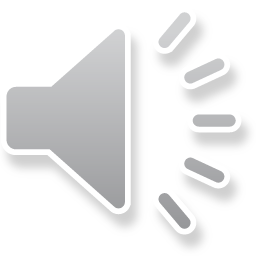 مثال 2
في دراسة تجريبية للمقارنة بين طريقتين من طرق التدريس في تحصيل الطلاب في مادة معينة كانت البيانات التالية: المطلوب تحقق من صحة الفروض (توجد فروقات ذات دلالة احصائية بين متوسطات المجموعتين (المحاضرة,المناقشة )) علما بأن قيمة (t) الجدولية =1.78
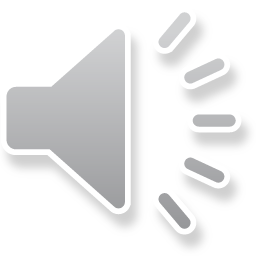 الحل
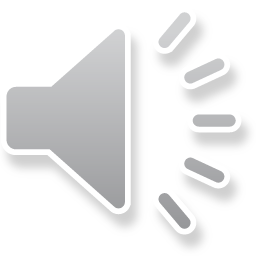 لغرض ايجاد قيمة التباين للمجموعة الاولى  نكون الجدول 
  التالي :
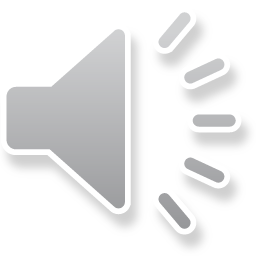 لغرض ايجاد قيمة التباين للمجموعة الثانية   نكون الجدول 
  التالي :
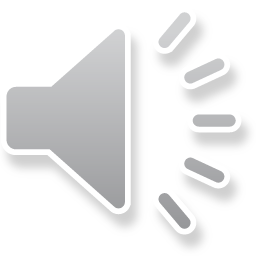 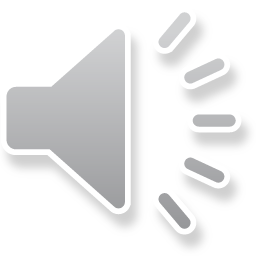 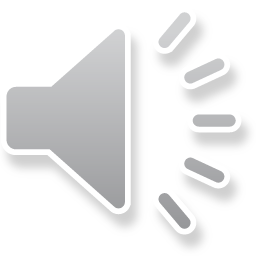